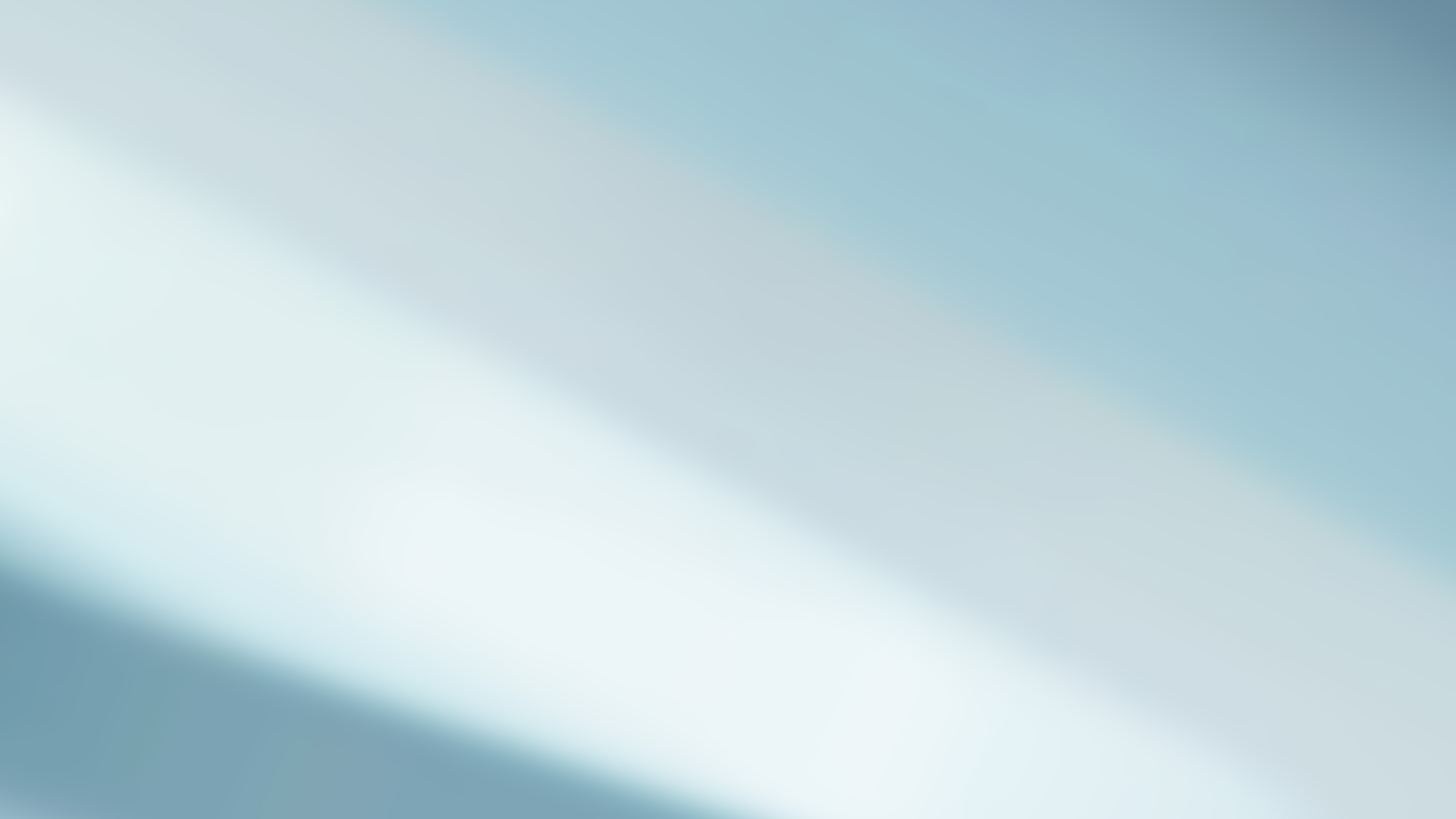 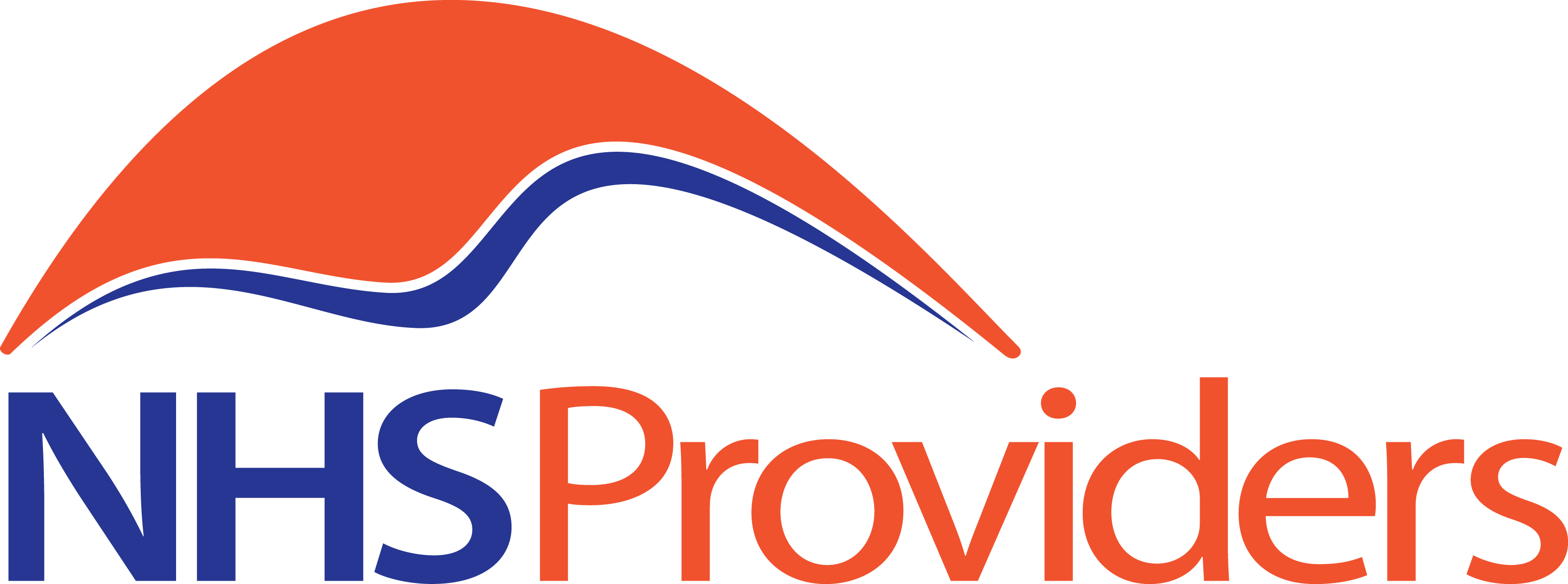 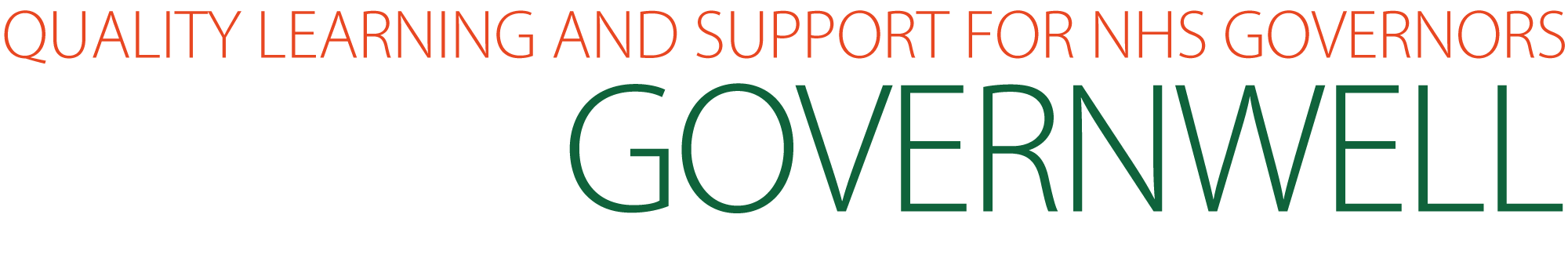 Induction toolkit


1. introduction
© GovernWell 2019. All Rights Reserved.
[Speaker Notes: Welcome the group.
Tell them what the session is about today.
Tell them how long the session will take.]
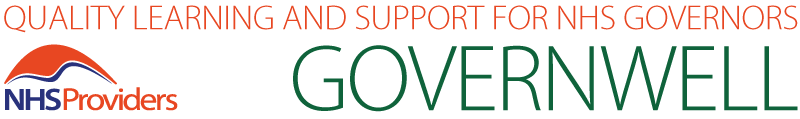 Toolkit overview
Introduction
What does my trust look like?
What is my role?
How do I carry out my role?
What type of information am I going to see?
2
[Speaker Notes: Give them a short overview of the GovernWell induction toolkit.
Explain that it aims to complement the trust’s local induction by bringing the national perspective and attempts to answer some of the Frequently Asked Questions about the governor role. 
Each section has a separate workbook. 
Explain how you intend to work through them in your trust (when, will they be linked to other events, will they do it all in groups or some on their own etc.)]
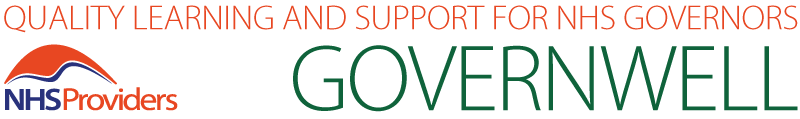 Objectives
Understand how the induction toolkit works

Know what supporting documents you will need to go with it

Have thought about how to make the most of your induction
3
[Speaker Notes: Go over the objectives for the session and make sure they are clear about why they are here.
Emphasise the importance of making the induction work for them – they share the responsibility with the trust in making sure they have all the information they need, and in a format that they understand.]
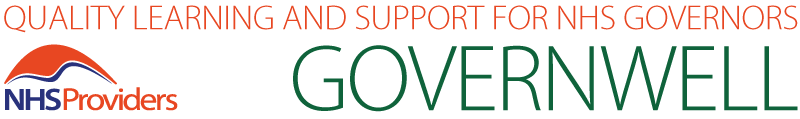 Contents
1.1 	How the workbooks are structured

1.2 	The GovernWell Programme and wider support

1.3 	Hints and tips for a successful induction

1.4 	Other documents you will need

1.5 	Getting started
4
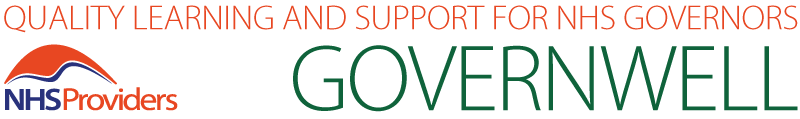 1.1 Workbook structure
Heading
Key points: a summary of the main learning points from this section
The full information for this section.
A task or further reading for you about the section. (this can be done individually or in groups)
Notes (for individual use)
Reflection questions
5
[Speaker Notes: Review the structure of the workbooks and ensure they are all clear. 
It might be good here to reiterate how your trust plans to use them.]
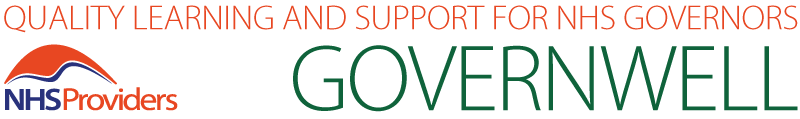 1.2 GovernWell programme
Core skills
Specialist
Induction
Pre-election
NHS Providers also provides wider support for governors in the form of:
Annual conference
Regional workshops
E-newsletter
Online resources
Guidance documents 

nhsproviders.org/programmes/governwell
6
[Speaker Notes: Explain where the induction toolkit fits in the overall GovernWell programme – this is to show the level of the information provided and where other information can be accessed. In our experience being clear from the outset that this is not going to answer every question they have about the detail of NHS finances helps you work through the toolkit effectively. 
Pre-election: this information is aimed at people thinking about standing for election and described what the role is about, it is freely available on the Governwell website.
The Core Skills day is a one-day face to face course or an online course that follows on from the induction toolkit.
The Specialist Skills are one-day face to face courses for when they are more experienced in the role, currently available are: Accountability, Effective Questioning, NHS Finance and Business Skills, The governor role in non-executive appointments, and Member and Patient Engagement.
Since 2015, NHS Providers has an enhanced offer for governors including the products listed above.]
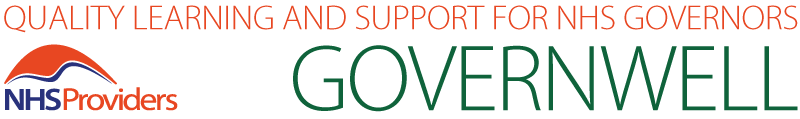 1.3 Hints and tips
Everyone is different
Prioritise
Cover the basics
Tour the trust (where appropriate, remembering confidentiality) 
Meet key members of staff
Health and safety
Avoid overload
Identification/name badge
7
[Speaker Notes: Using the expanded information in the workbook, talk through each of these points and relate them to your trust. 
Point out any which you have already covered with them and those which are planned (e.g. touring the trust).
You might want to ask them if there are any others they can think of to add to the list.]
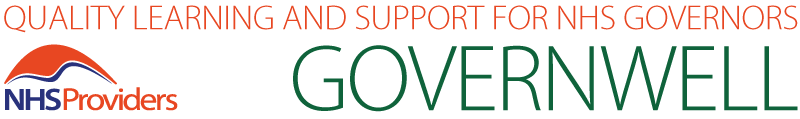 1.4 Reference documents
See list in your workbook to obtain from your own trust (page 6) 
Also see advice and guidance from national organisations (page 6)
8
[Speaker Notes: Let them know where they can access the documents.
If possible, bring copies of some of them for the governors e.g. the trust constitution.]
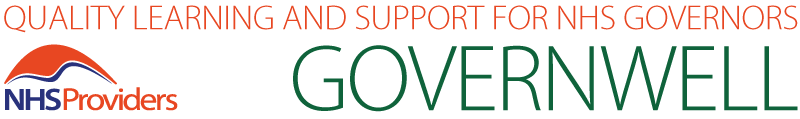 1.5 Getting started
Why am I here?See suggested list of discussion questions (page 7)
9
[Speaker Notes: To get them started show them the short video clip of other governors talking about what motivated them to take up the role.
Then direct them to the questions in their workbook – allow 5-10 minutes for them to complete them.
Depending on group size, you could ask them to share in pairs or small groups as way of getting to know each other better, allow 10-15 minutes for sharing.]
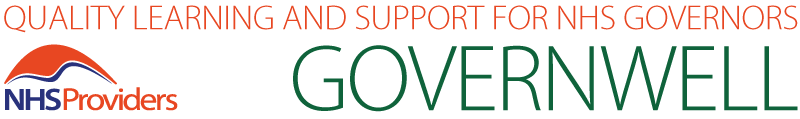 1.5 Getting started
Cracking the code (see page 8)

“The trust board reported to the CoG that the CQC had carried out an unannounced inspection looking at IAPT. The CQC will report back to the ET and the chair. The TB also reported that they had considered QIPP and CQUINs at the last meeting. At the next finance committee meeting, NEDs need to consider the PbR tariff.”
10
[Speaker Notes: This is not designed to scare them off! It is about acknowledging that it is a very jargon filled profession, they will encounter jargon, the trust will do their best to remember to explain terms, but don’t be afraid to ask if there is something they don’t know. 
The GovernWell workbooks all have glossaries – encourage them to add to these with trust specific terminology.
Either: allow them a few minutes to read it and have a go at filling the answers in their workbooks. Or: ask them as a group if there are any they know.]
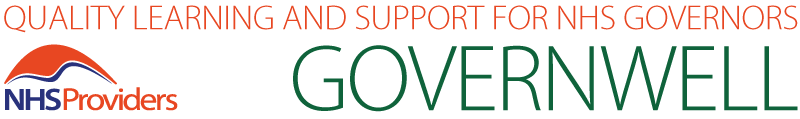 1.5 Answers on page 10
[Speaker Notes: Share the answers.
Remind them they are at the back of the workbook.]
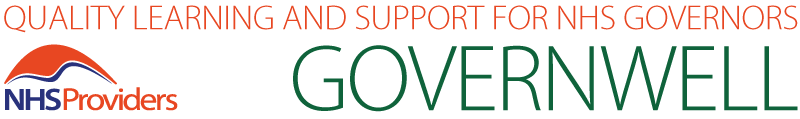 Reflection questions
What is the purpose of an induction?

How do you plan to make your induction as effective as possible for you?

What are your three key things to achieve from your induction?
12
[Speaker Notes: Give them chance to reflect on the session and think about these questions.
You may want to discuss question 1 as a group (allow 10 minutes) and then move on to looking at the other two individually (allow a further 10 minutes).
It might be a good time to remind them that they need to share responsibility for ensuring they make the most of their induction.
Finally, ask if they have any additional questions.]